Wertschöpfung durch PartnerschaftenVom traditionellen Produktevertrieb zur modernen Geschäftskonzept-Lizenzierung11. Januar 2018Dr. Christoph Wildhaber, Geschäftsführer des Schweizer Franchise Verbands, Rechtsanwalt und Partner bei Streichenberg Rechtsanwälte
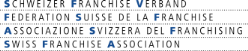 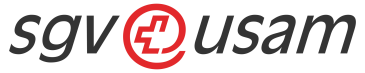 Worum geht es?
Herausforderungen im Vertrieb

Partnerschaften als Chance

Franchising im Besonderen

Die Sicht des Partners

Der Veränderungsprozess
Ziele
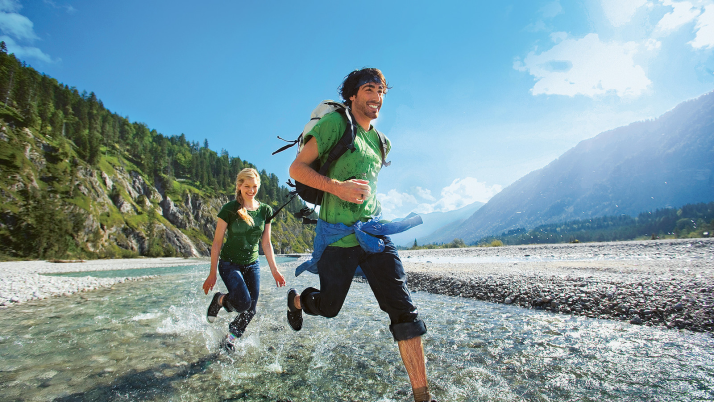 Ziele
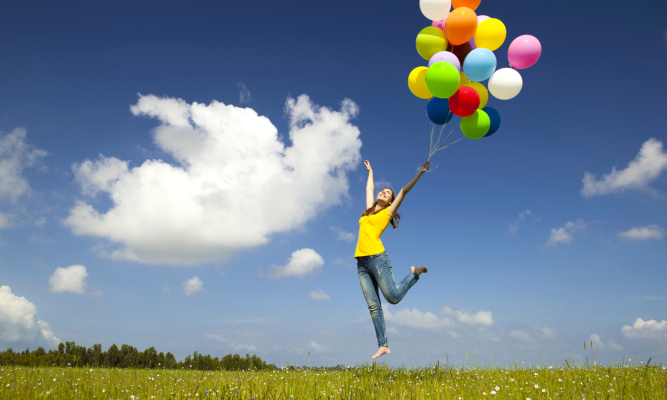 Stärkung und Entwicklung des Unternehmens
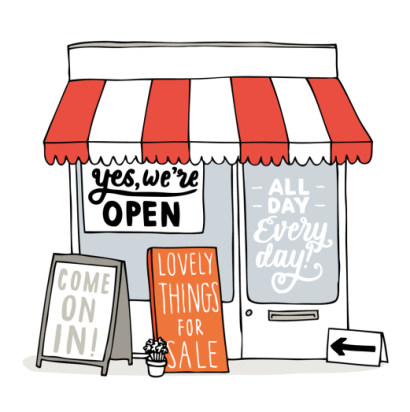 Was heisst das mit Bezug auf die Vertriebsstrukturen?
Traditioneller Vertrieb
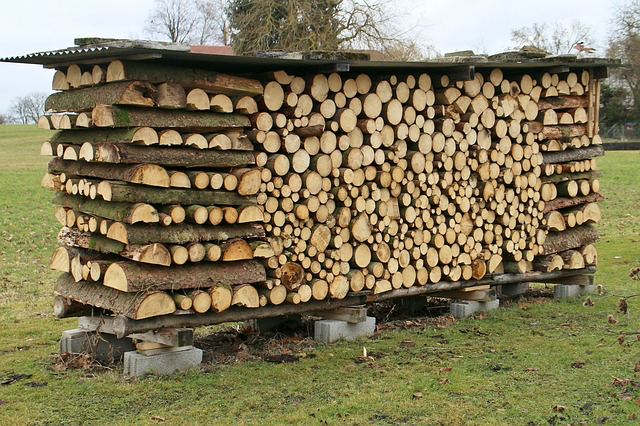 Traditioneller Vertrieb
Wenige Themen: Preis, Termin, Qualität

Produktorientiert
Heute
Schlüsselfaktoren im modernen Vertrieb
Sichtbarkeit erhöhen
Einheitlicher Auftritt
Kundenbasis erweitern
Operative Perfektion
Effizientes Management
Kosten reduzieren
Know-how Transfer
Vertrauen schaffen
Der Kunde steht je länger je mehr im Mittelpunkt
Moderne Distribution = geführte Distribution
Was wir schon immer glaubten zu wissen...
Innovation
Produkte/Dienst-leistungen
…entwickelt sich zu einem System
Training, Unterstützung, Führung
Know-how
Sichere Bezugskanäle
Einrichtung, Personal, Qualität
Verkaufspunkt
Beschaffung
Corporate Design, Marketing
Innovation
Produkte/Dienst-leistungen
Sichtbarkeit
Warum das alles? Burger King möchte es so...
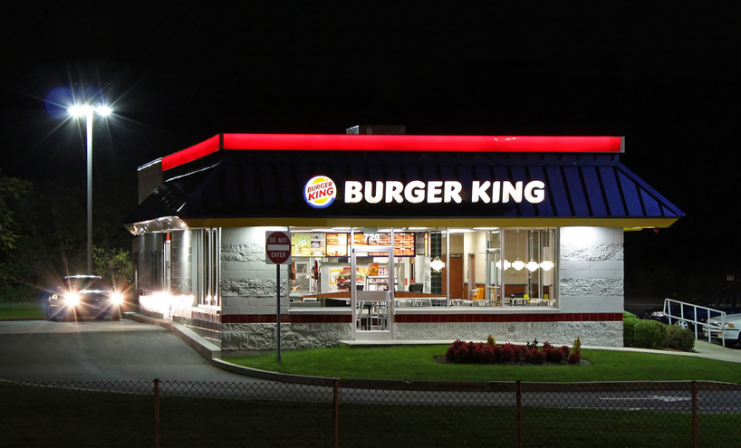 ... und nicht so
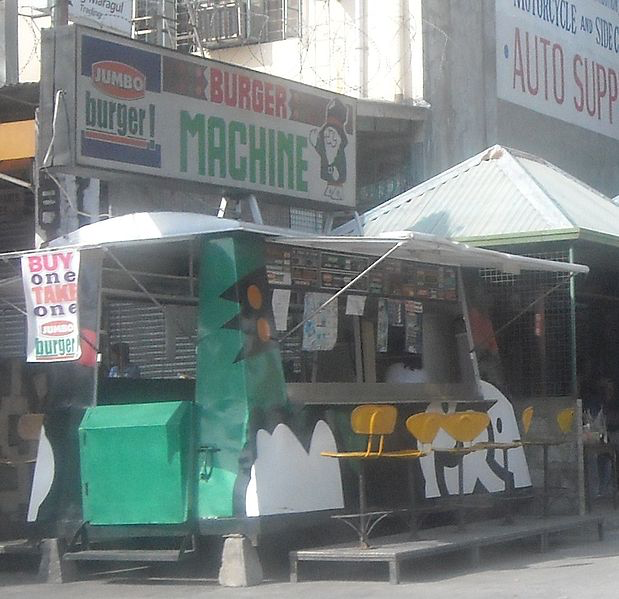 Wertschöpfung durch Partnerschaften
Investitionen von Distributoren
Reduzierter Capex
Engagement des Partners
Bessere Marktleistung
Nutzen von 
Know-how
Profitabilität des Geistigen Eigentums
Delegation an den Verkaufspunkt
Reduzierter Opex
Entwicklung von Verkaufspunkten
Zeitgewinn
Die Unternehmenswelt
Immaterielle Werte und «weiche Faktoren» werden immer wichtiger.
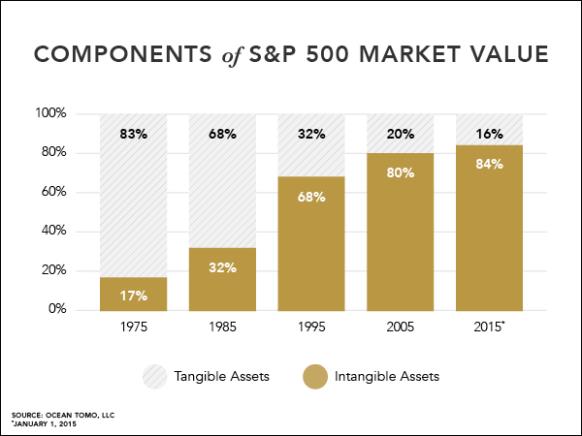 Vertrieb hat sich entwickelt von...
...einer vor allem verkaufsorientierten Zusammenarbeit zu einem kundenorientierten Geschäftsmodell
...einzelnen Verkaufsverträgen zu integrierten Geschäftskonzeptsystem
...einer Vielfalt von „do it yourself“ zu einem Geschäft mit einem systematischen und standardisierten Ansatz, organisiert in Vertriebsnetzwerken
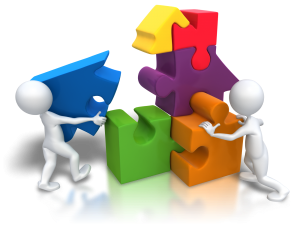 Das Beispiel Franchising
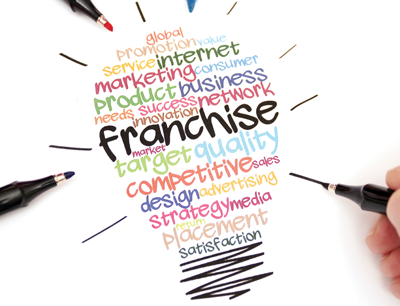 Einige Franchisesysteme
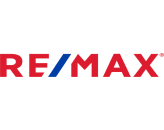 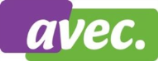 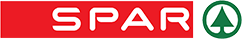 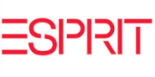 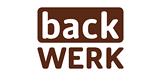 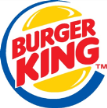 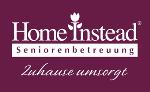 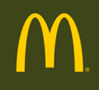 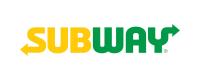 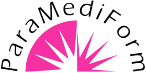 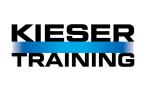 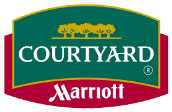 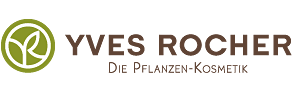 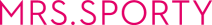 Franchising - Versuch einer Definition
„All das, was zu erreichen normalerweise ein Unternehmerleben lang dauert, erhält der Franchisenehmer unmittelbar zum Start: Die eingeführte Marke, das kondensierte Know-how für den Aufbau und die Führung des Unternehmens sowie das Wissen, was in schwierigen Situationen zu tun oder nicht zu tun ist.“

Werner Kieser, Gründer Kieser Training AG
Outsourcing
Logistik
Lieferanten
Vertrieb
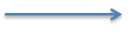 IT
Hauswart
Vertriebspartnerschaften wie Franchising sind im Kern (Business Process) Outsourcing
Möglichst systematisch und standardisiert.

Schlüsselfaktoren:

Qualität der ausgelagerten Prozesse. 

Schutz des zur Verfügung gestellten Know-hows des Franchisegebers. 

Ausreichende Planung und Durchführung im Auswahl-Prozess der Franchisenehmer.

Systematische Unterstützung der Franchisenehmer.

Verständnis von Franchising als partnerschaftliche „Kulturangelegenheit“.
Es geht nur zusammen – Die Sicht des Vertriebspartners – Hürden zum eigenen Unternehmen
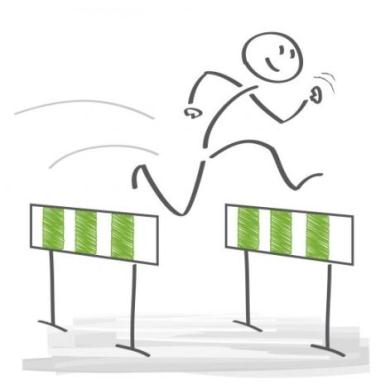 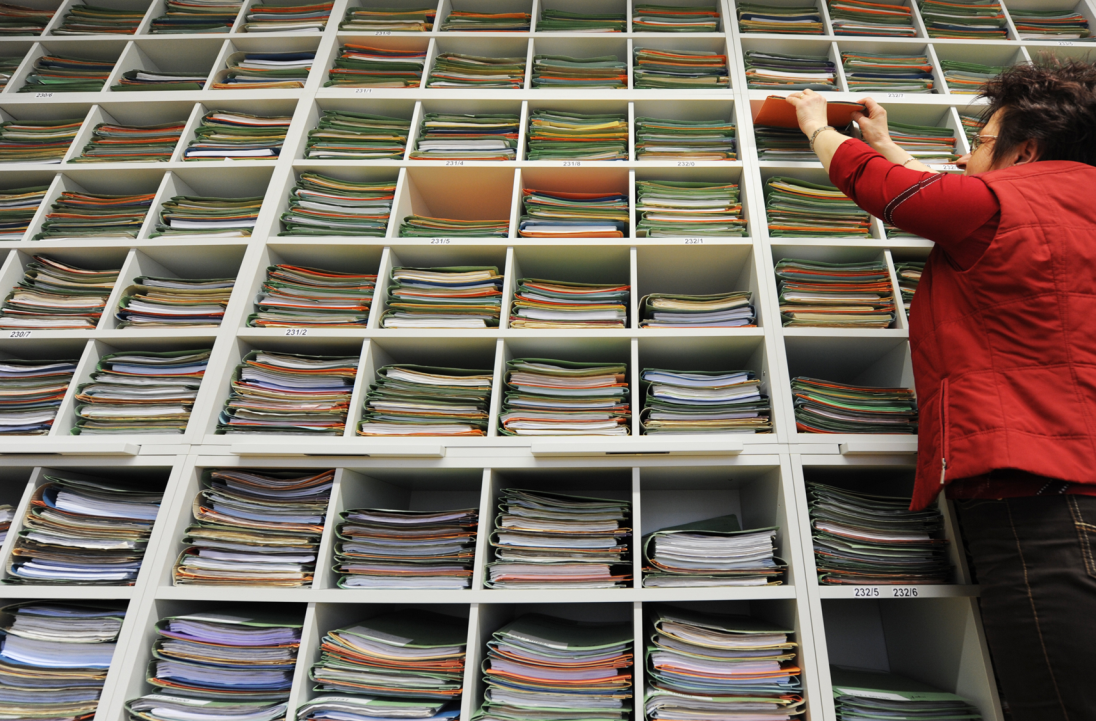 Unternehmer werden
Vertriebspartner müssen fit sein.
Produkte- bzw. DL-Programm
Trends
Einkauf/Verkauf
Vertriebs-partner
Design
Training
Werbung/PR
Controlling
Unternehmer bleiben
Vertriebspartner müssen dazu beitragen.
Persönlichkeit
Mitarbeiterführung
Finanzielle Kraft
Verkaufs-punkt
Marktbeobachtung
Einbringen konstruktiver Ideen
Teamfähigkeit
Konzeptloyalität
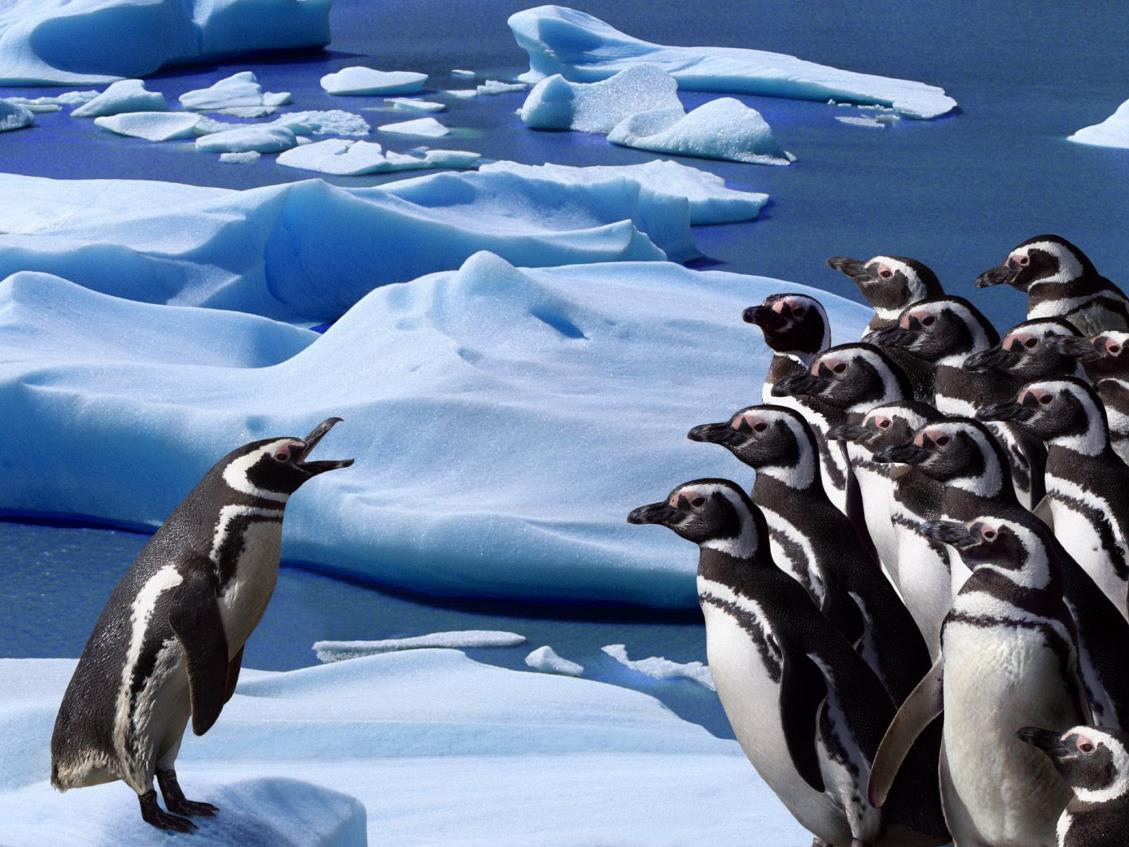 Gemeinsam zum Erfolg
Umsetzung
Schulung
System
Systemgeber
Vertriebspartner
Mittel und Zeit
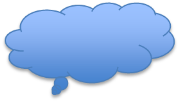 Ideal
MITTEL
Veränderung
Real
ZEIT
Veränderung
Vision
Klarheit
Fähigkeiten
Zuversicht
Ressourcen
Kraft
Anreize
Engagement
Aktionsplan
Erfolg
Veränderung
Möglicher Aktionsplan für Vertriebssysteme
Operative Prozesse

Instrumente

Strukturen

Personen

Rechtliche Organisation

Finanzieller Rahmen

Zeitverhältnisse/Meilensteine
Prozesslandschaft – einige denkbare Themen
Produkte Supply
Produkte-
Management
Controlling
Partnerbetreuung
Services 
Endkunde
Qualitätsmana-
gement
Marketing und 
Kommunikation
Rechnungs-stellung /Inkasso
Personalwesen
Training
Technische 
Plattformen
Finanzielle Leistungen der Franchisenehmer: Einmalleistung, laufende Abgaben
Einige rechtliche Themen:
Schutzrechtskonzept	Beschaffung Produkte		Standardverträge	Drittlizenzen	Arbeitsverträge	
Marke/Marketing	Controlling bei F’nehmern			Datenschutz	Beiräte
4 Phasen eines Vertriebsprojektes und mögliche Themen
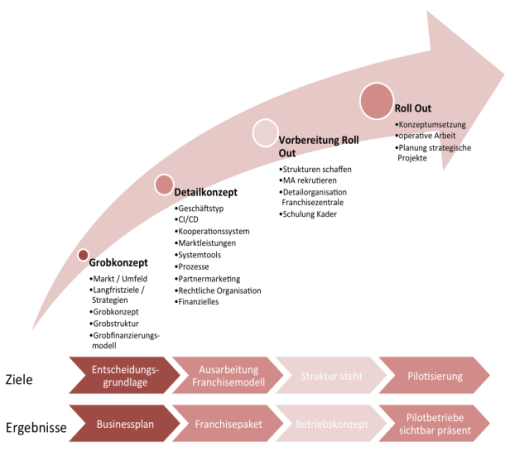 Fragen
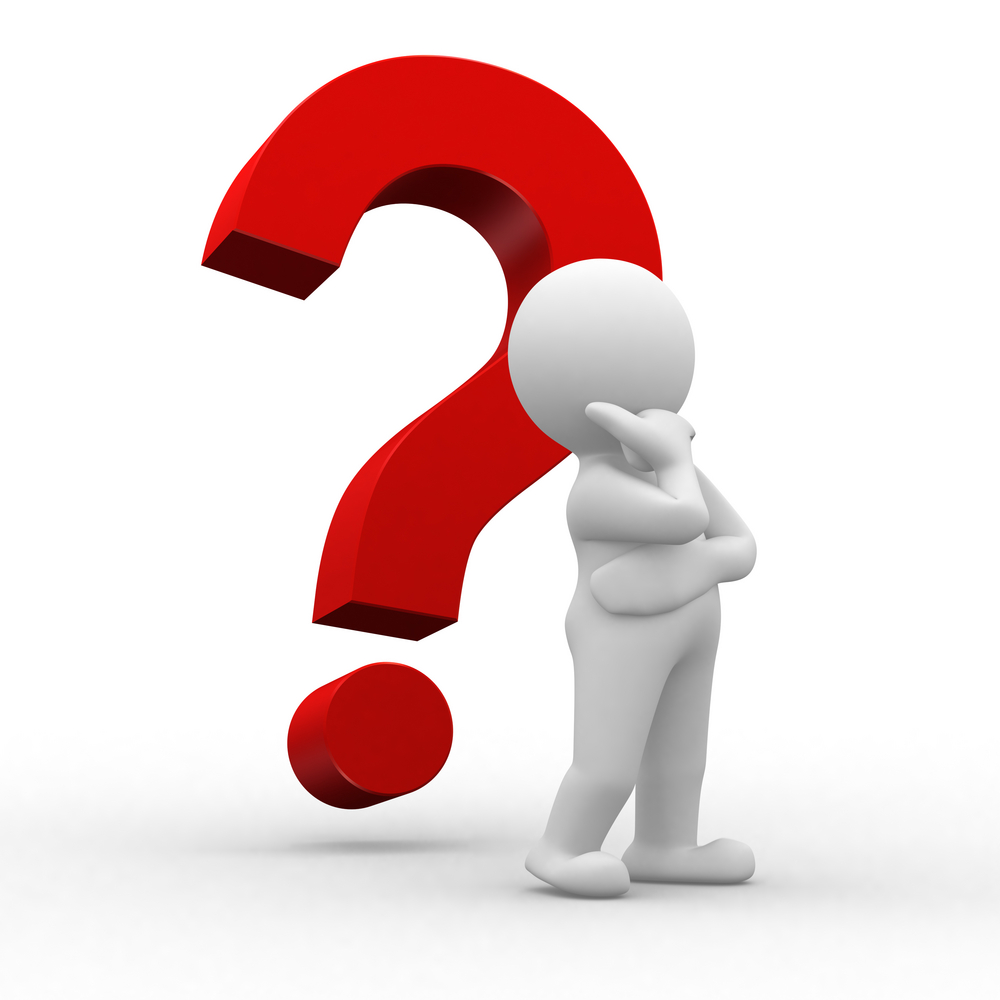 Über den Referenten
Christoph Wildhaber, Dr. iur. HSG
Geschäftsführer des Schweizer Franchise Verbands www.franchiseverband.ch Partner bei Streichenberg Rechtsanwälte, Zürich
Tätigkeitsschwerpunkte 
Handels- und Gesellschaftsrecht, nationales und internationales Vertriebsrecht, insbesondere Franchiserecht, Lizenzvertragsrecht und Steuerrecht. Rechtliche Unterstützung für nationale und internationale Vertriebsgeber, insbesondere Beratung hinsichtlich der rechtlichen Organisation, Gestaltung und Verhandlung von Vertriebs- und damit zusammenhängenden Verträgen. 
Mitglied unter anderem im Legal Committee of the European Franchise Federation und als Partner und Marketing Officer in der Anwaltsvereinigung EuroFranchiseLawyers
Regelmässige Referententätigkeit zum Thema Vertriebssystemen.
Die Praxis
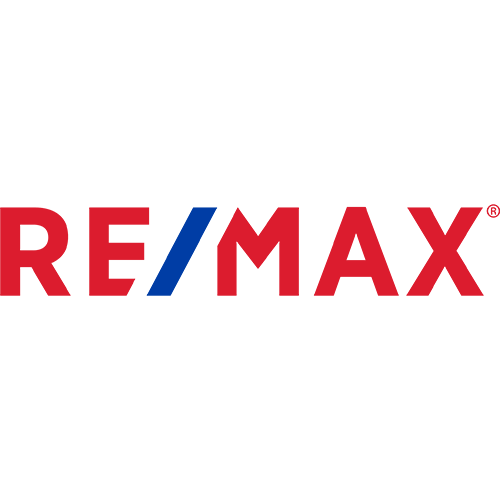 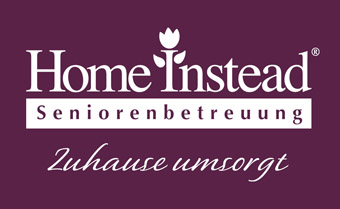